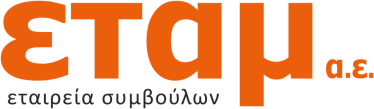 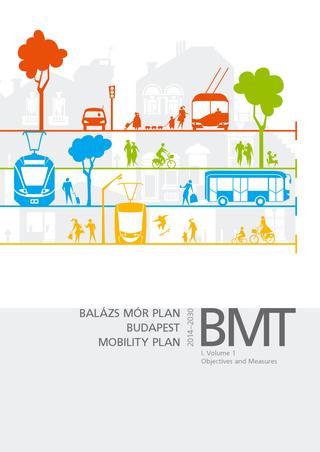 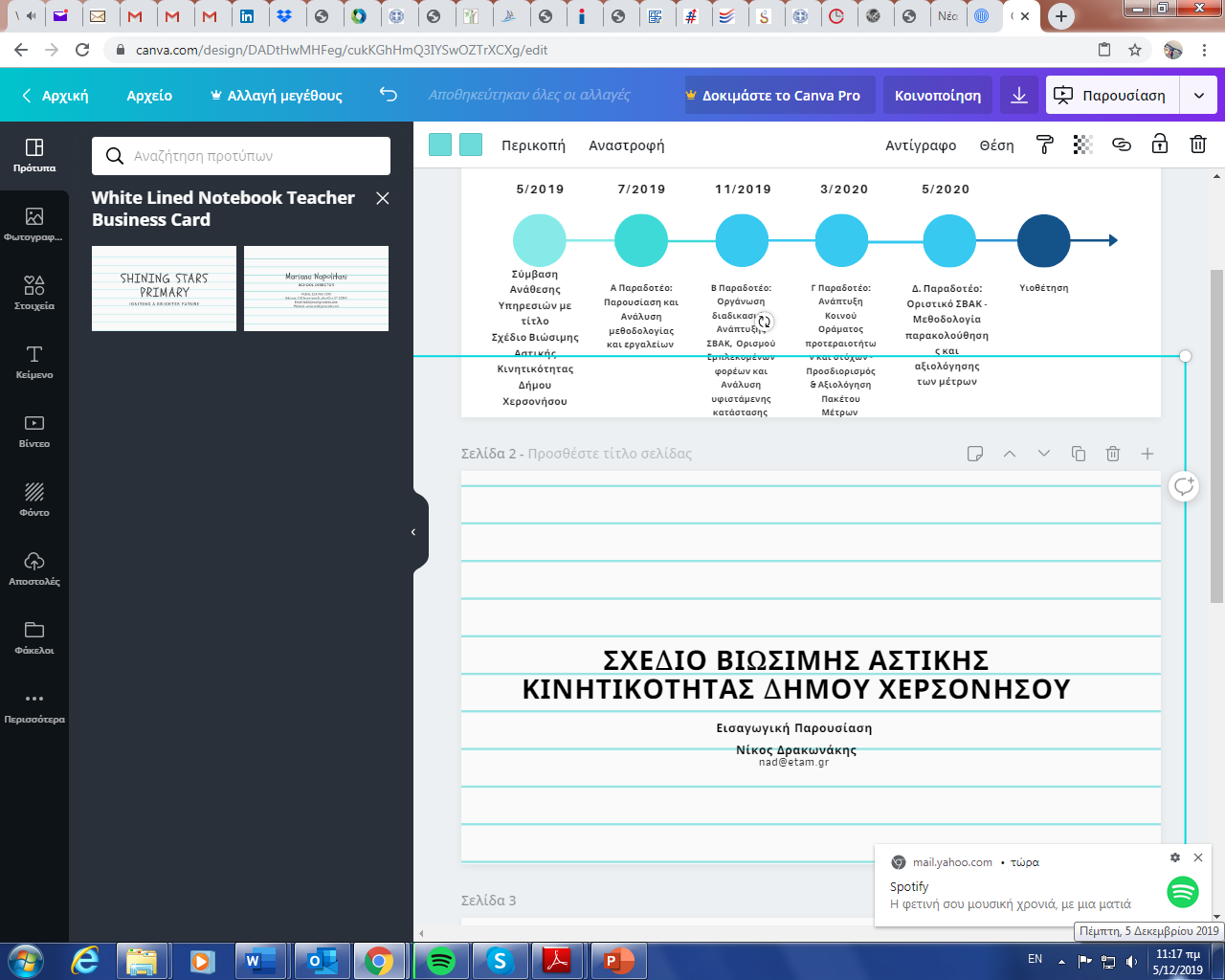 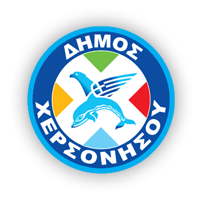 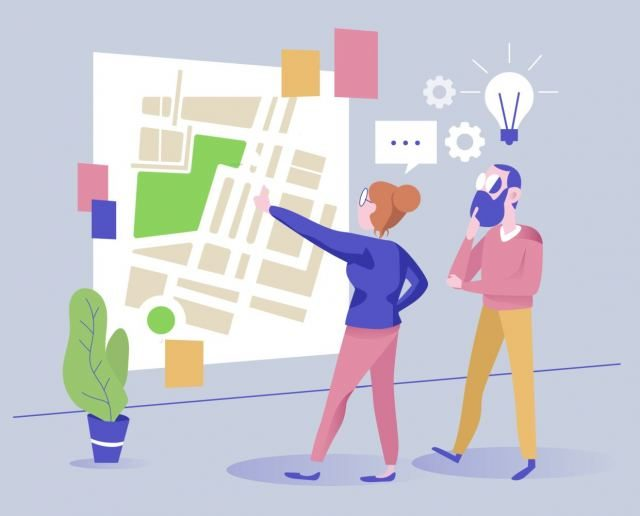 Τι αφορά η Διαβούλευση για το ΣΒΑΚ;
Τη θέση - βούληση της Δημοτικής αρχής. 
 Ενημέρωση εμπλεκόμενων φορέων για το ΣΒΑΚ.
Τα ευρήματα και τις  πρώτες σκέψεις.
Συζήτηση και ανταλλαγή απόψεων.
Τοποθέτηση Σας!
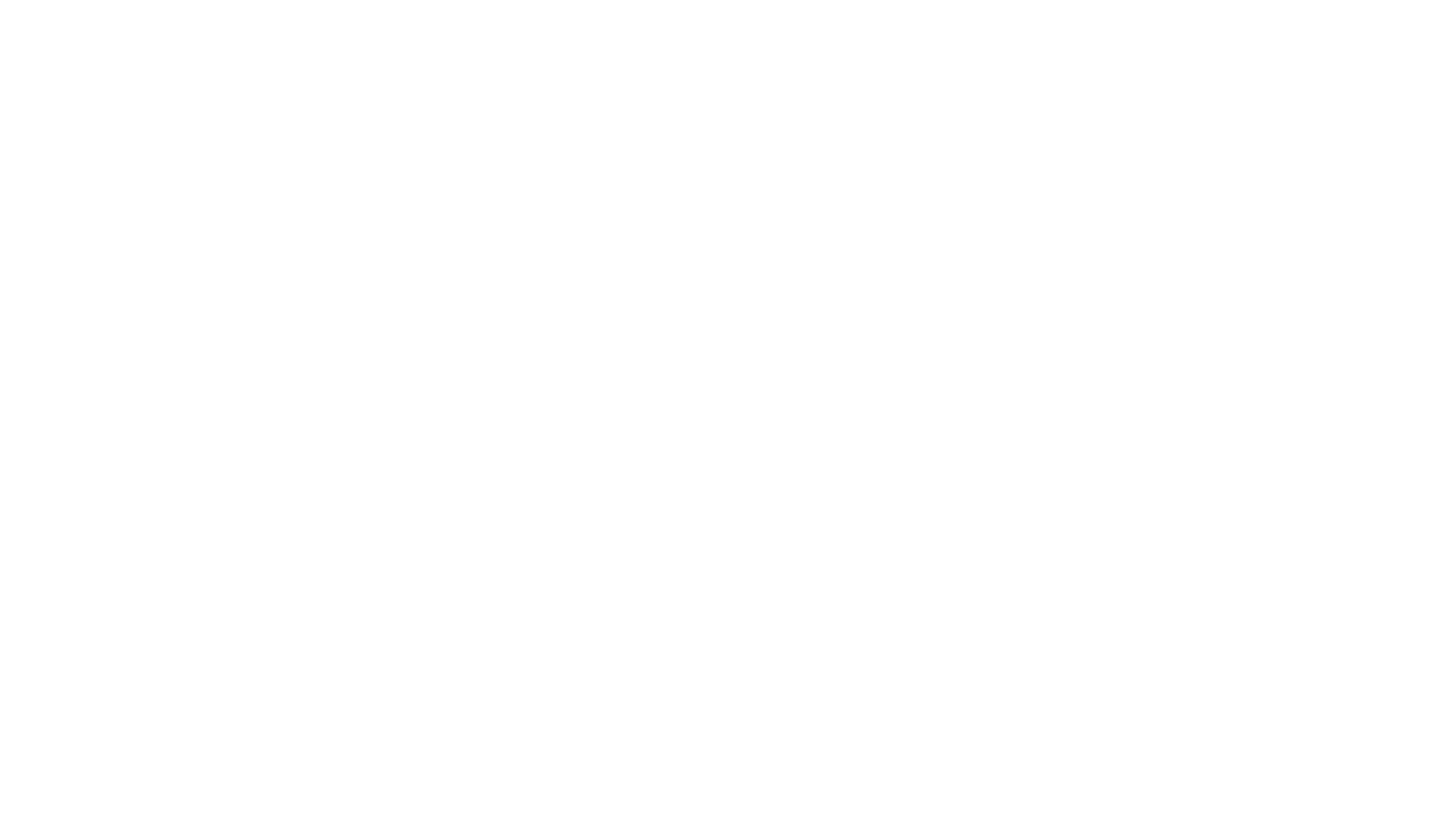 Τι έχει γίνει μέχρι σήμερα για το ΣΒΑΚ Χερσονήσου;
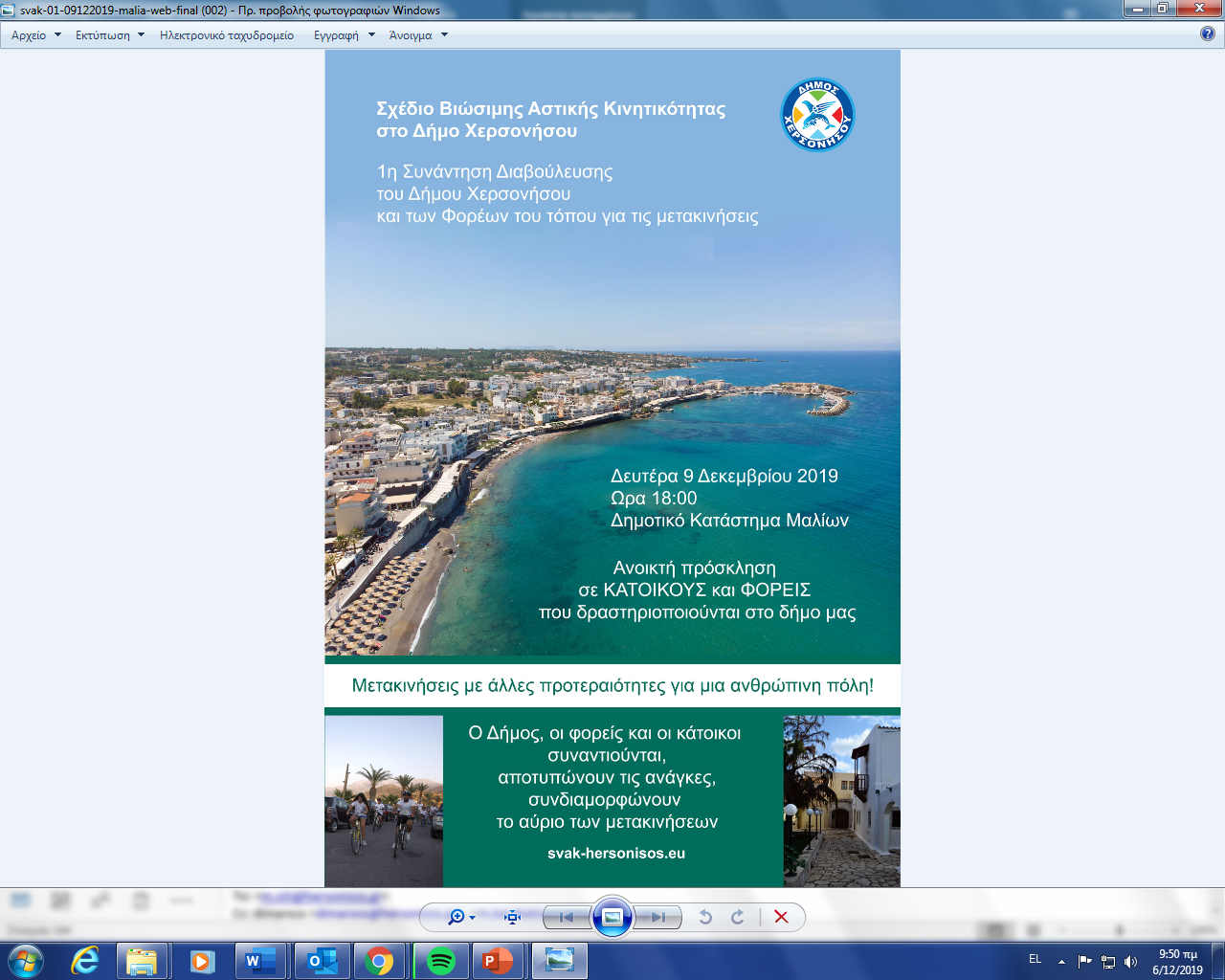 Έχουν εκπονηθεί τα δύο παραδοτέα (Π1 και Π2 >> ανάλυση παρακάτω).
Έχουν διαμοιρασθεί ανώνυμα ερωτηματολόγια (πρόσβασης στα σχολεία, για μαθητές, για τις μετακινήσεις εντός δήμου, επισκεπτών, (ελληνικά και στα αγγλικά) και έχουν αποτυπωθεί στο Π2).
Έχει κατασκευασθεί η ιστοσελίδα για το ΣΒΑΚ Χερσονήσου: https://hersonisosmobility.wixsite.com/svak
Έχει κατασκευασθεί η πλατφόρμα Κατάθεσης Ιδεών για όλους: http://svak-hersonisos.eu/
Σχεδιασμός χαρτών αποτύπωσης.
Σήμερα: 1η Διαβούλευση
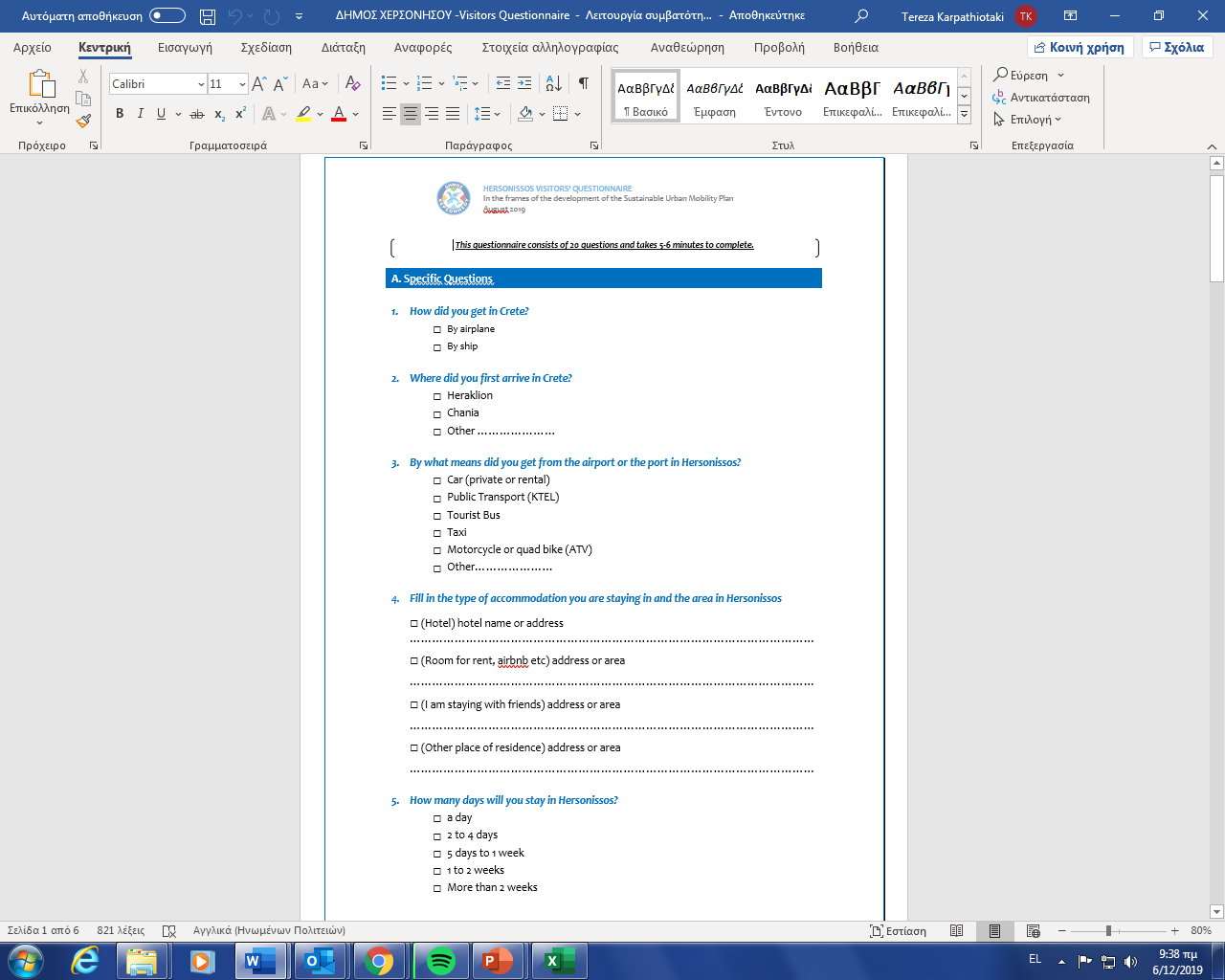 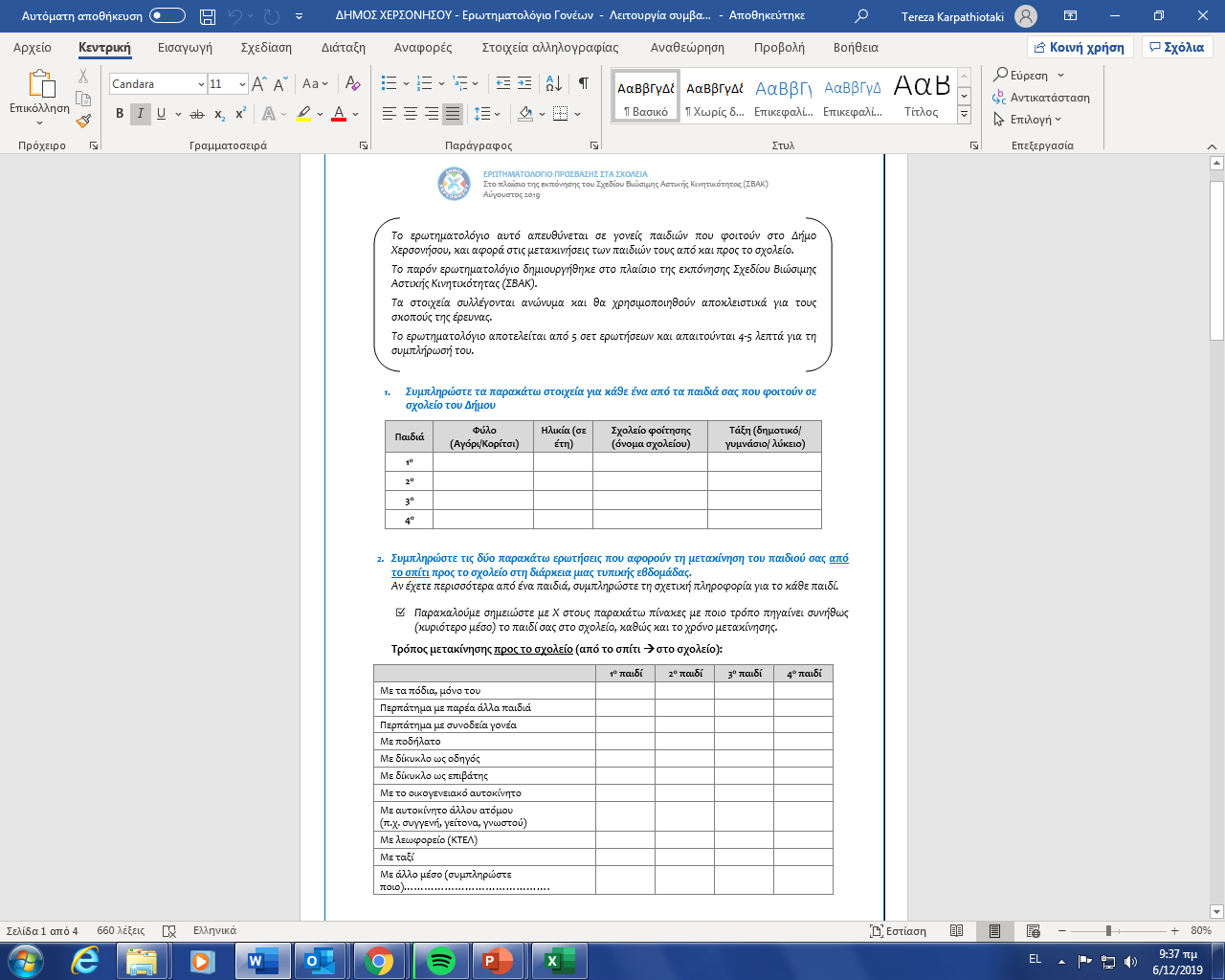 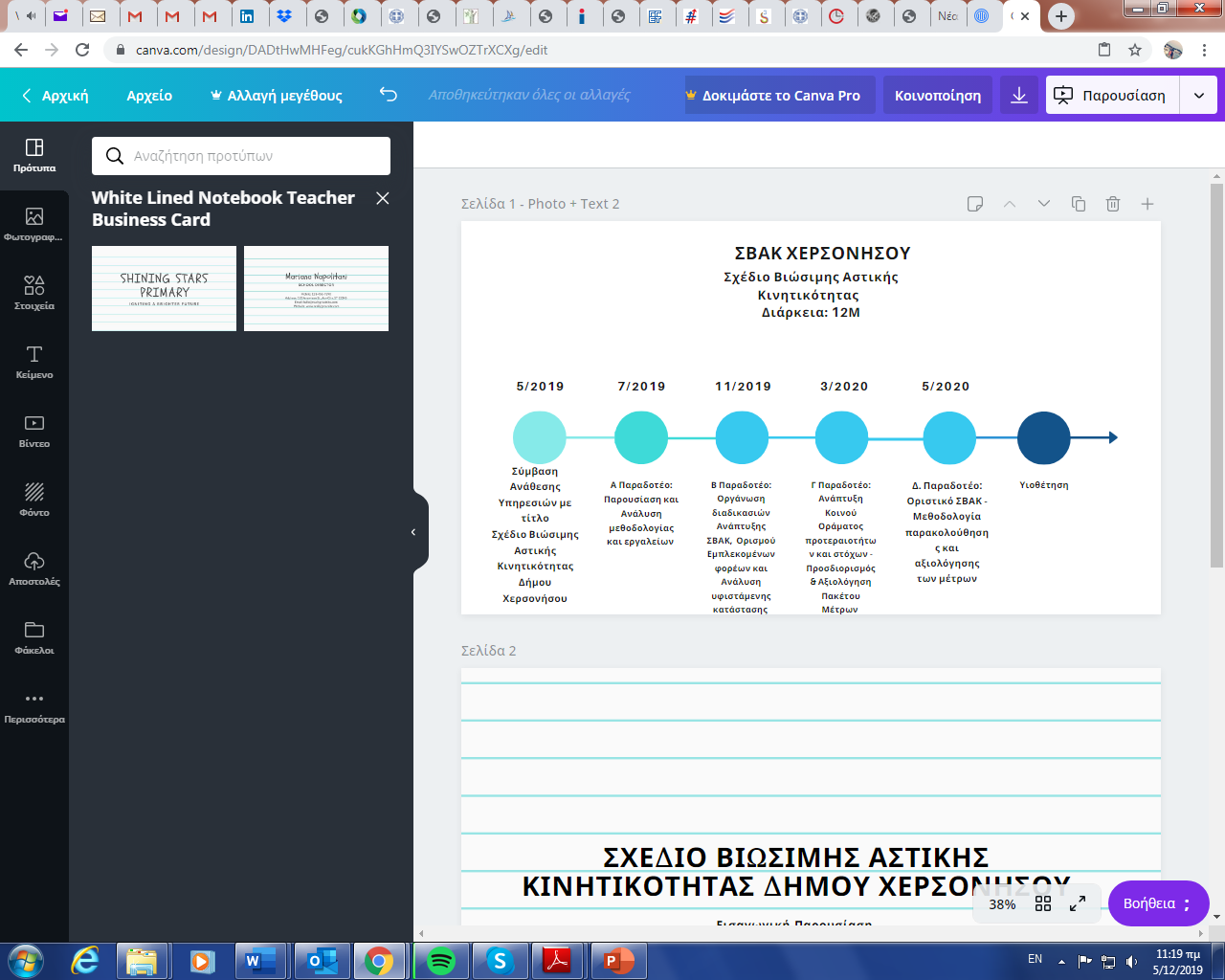 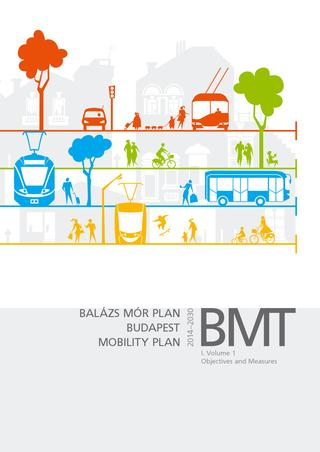 ΠΑΡΑΔΟΤΕΟ 1: Παρουσίαση και ανάλυση μεθοδολογίας και εργαλείων εκπόνησης ΣΒΑΚ
ΠΑΡΑΔΟΤΕΟ 2: Οργάνωση Διαδικασιών Ανάπτυξης ΣΒΑΚ, Ορισμού Εμπλεκόμενων Φορέων και Ανάλυση Υφιστάμενης Κατάστασης
ΠΑΡΑΔΟΤΕΟ 3: Ανάπτυξη κοινού οράματος, προτεραιοτήτων και στόχων - Προσδιορισμός και Αξιολόγηση Πακέτου Μέτρων
ΠΑΡΑΔΟΤΕΟ 4: Οριστικό ΣΒΑΚ - Μεθοδολογία παρακολούθησης και αξιολόγησης των Μέτρων
Ιδέες - Προτάσεις;
Σας ευχαριστώ θερμά για το χρόνο σας!
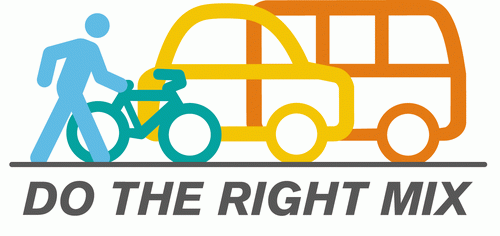 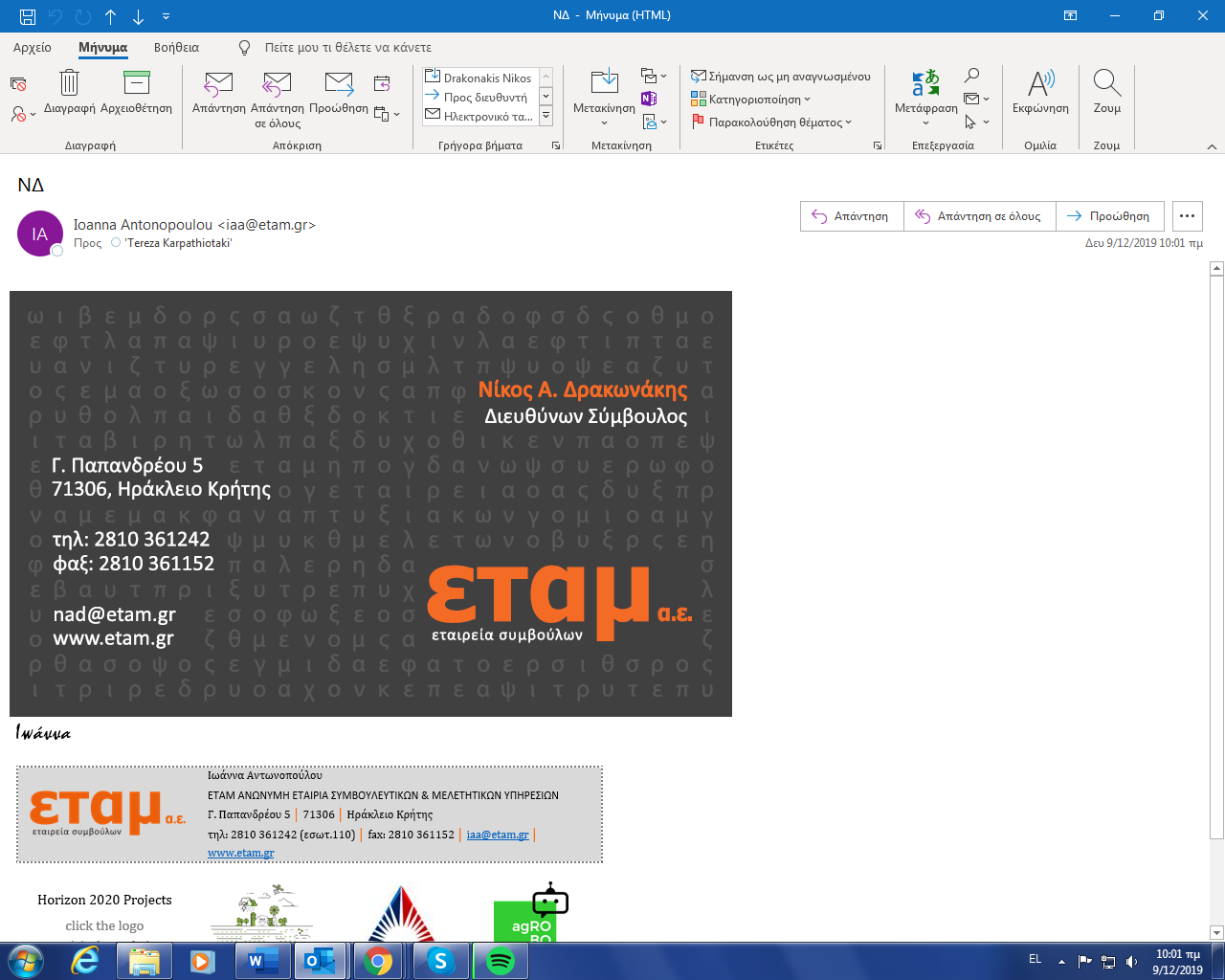